SAWG Meeting #2
July 22, 2021
Meeting Overview
2
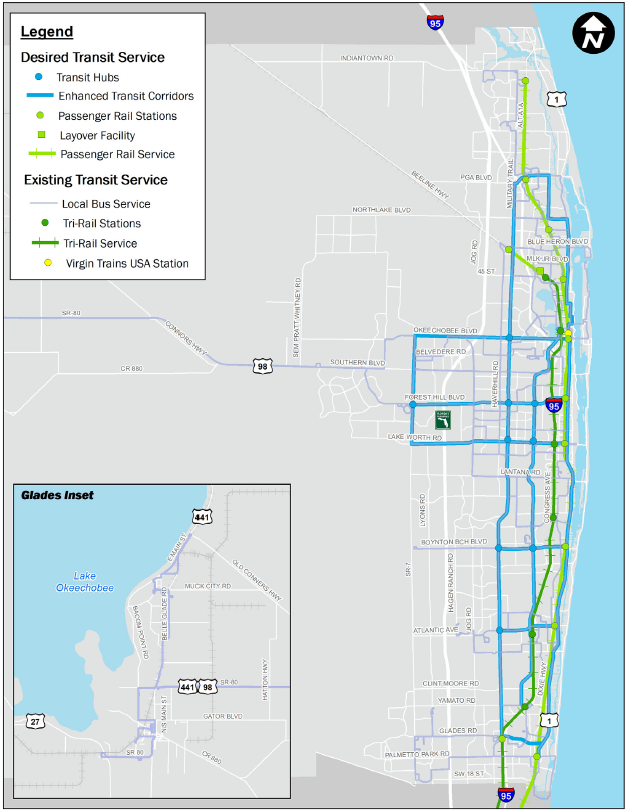 Study Purpose
Evaluate & Recommend Alternatives
Pedestrian + Bicycle Facilities
Transit Service  
Transit Supportive Land Uses
Single Occupancy Vehicles
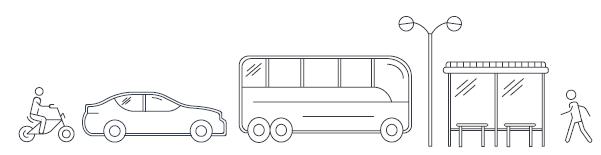 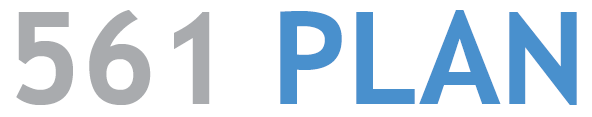 3
Safe - Efficient - Connected
Study Limits
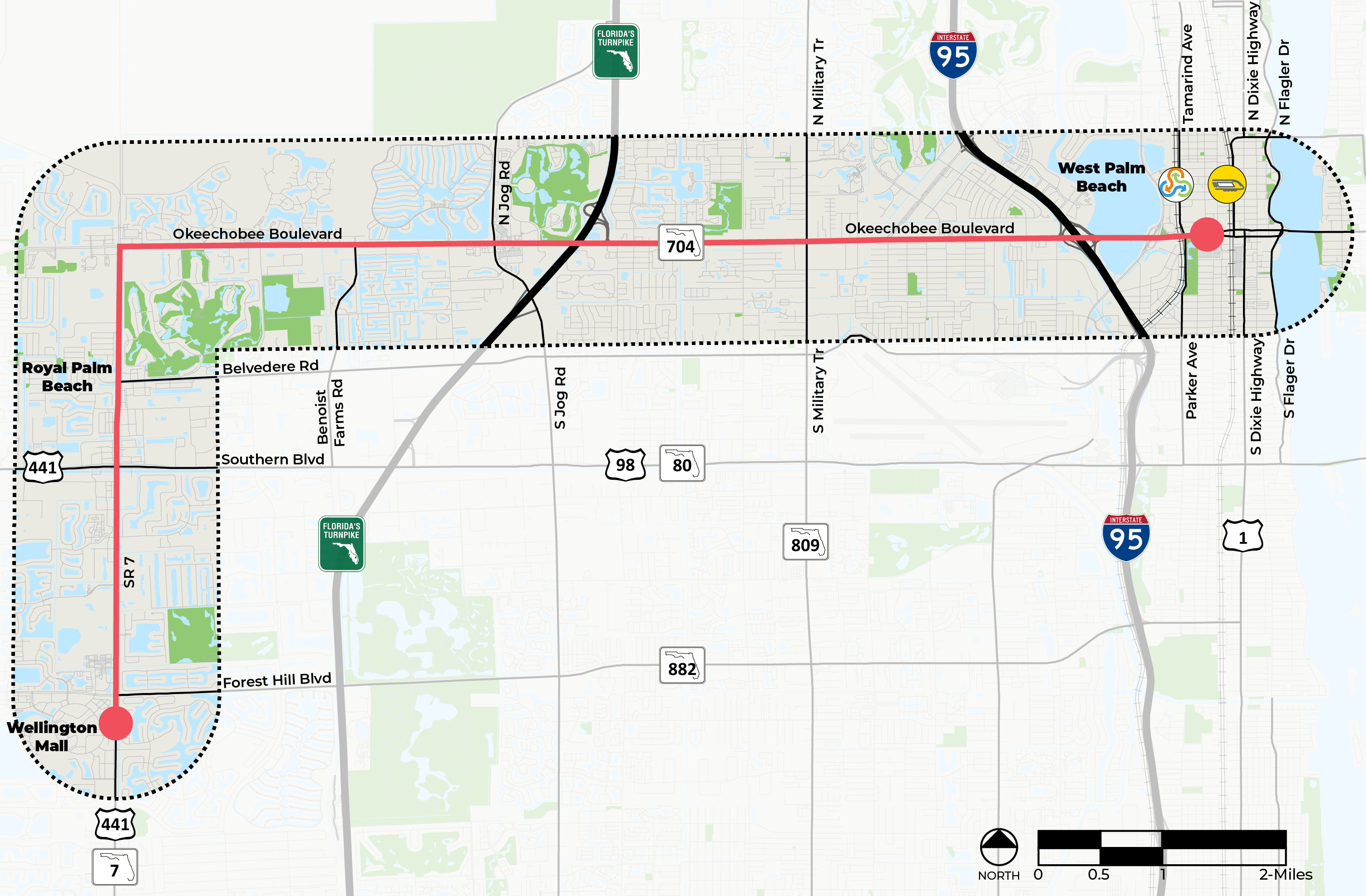 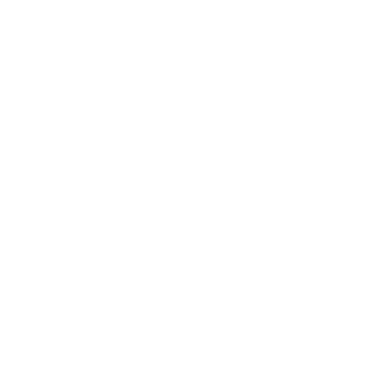 42,000 Residents
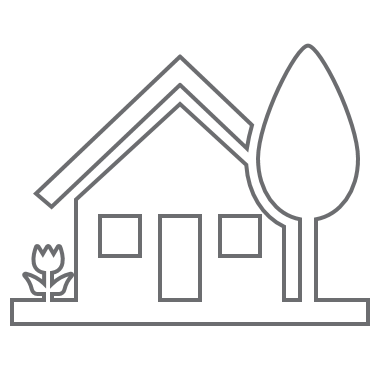 14,000 
Households
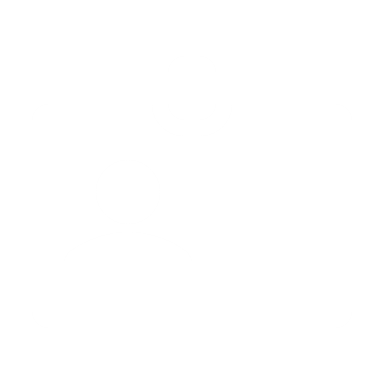 46,000 
Jobs
Legend:
Study Corridors
(within 0.5 mile of corridor)
Study Beginning/End Points
(Wellington Mall to Rosemary Square)
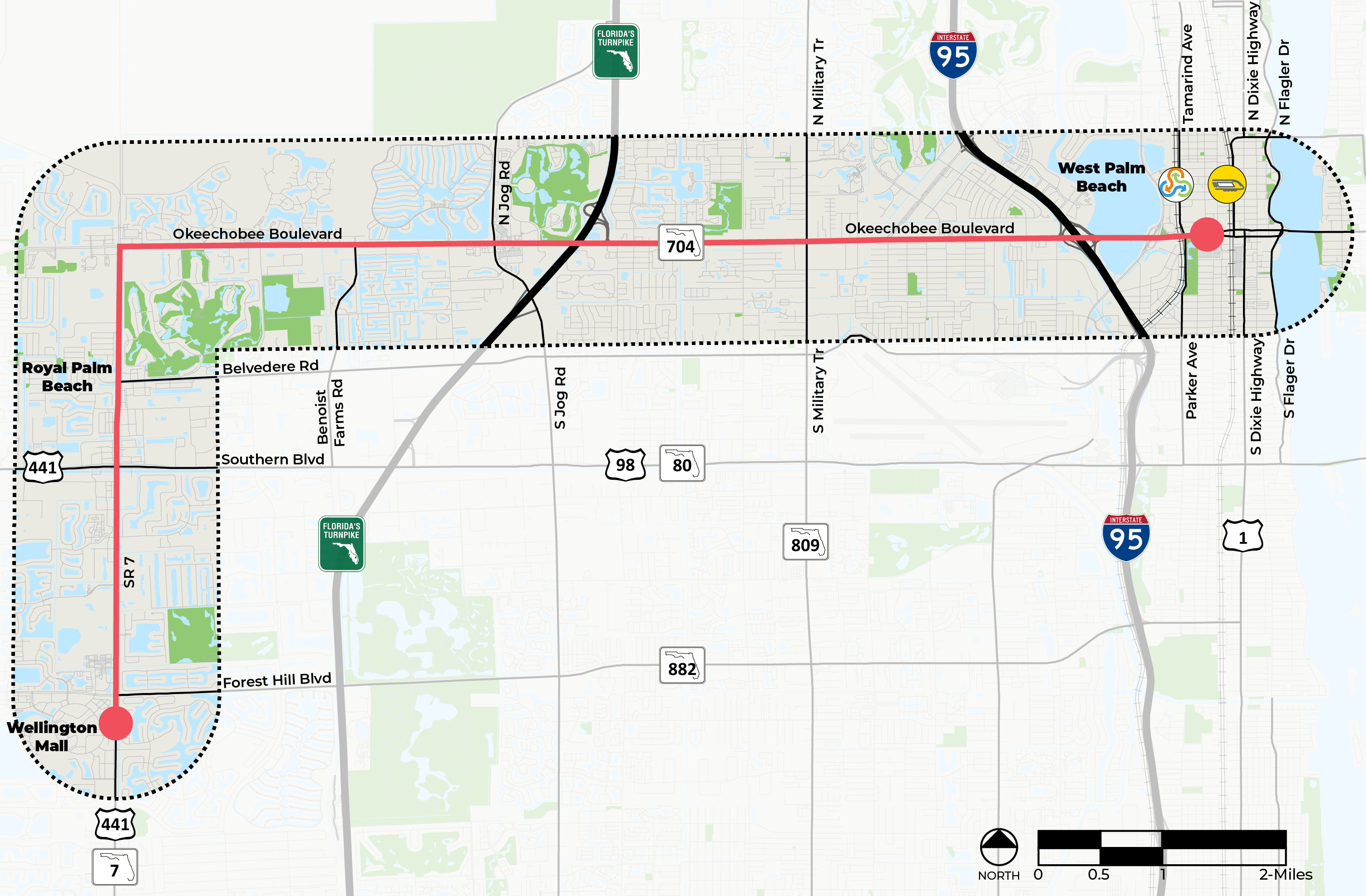 4
Issues and Opportunities
Data gathering helps inform the understanding of Issues and Opportunities
Context
Land Use
Taxable Value
Health
Traffic
Transit
Safety
Facilities
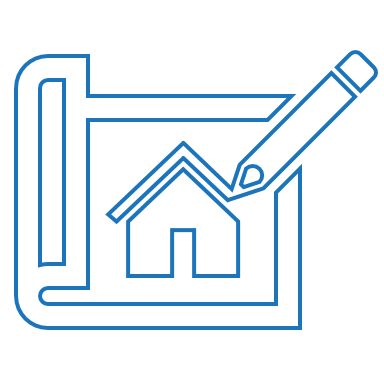 5
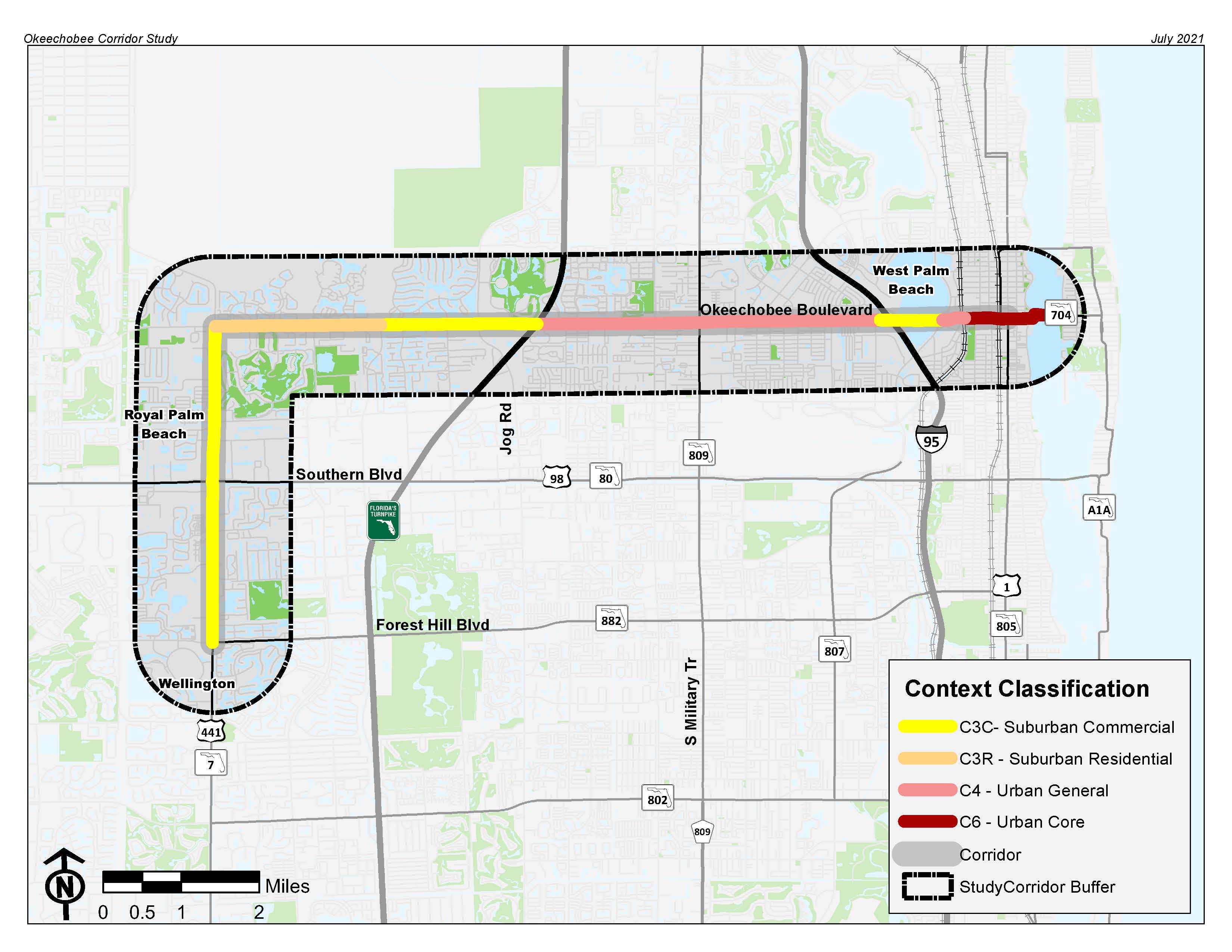 Context
Three distinct segments emerge
West of Turnpike
Suburban
Turnpike to I-95
Urban General
East of I-95
Clear Lake segment is de facto Suburban (no fronting uses)
Urban Core east of Tamarind Ave
6
Future Land Uses
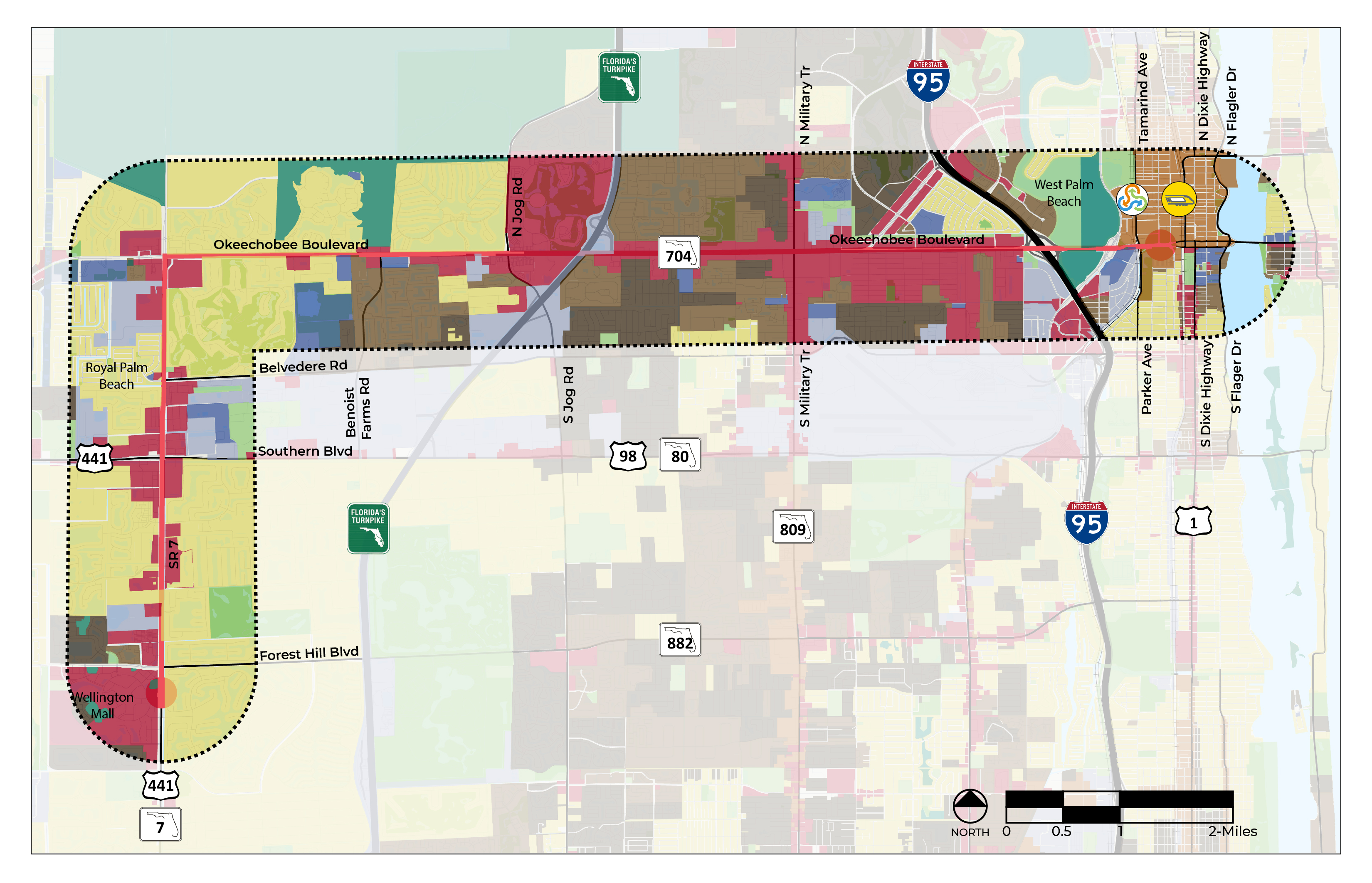 Legend
Conservation
Open Space
Low Density Residential
Med Density Residential
High Density Residential
Mixed Use
Commercial
Institutional
Industrial
7
[Speaker Notes: .]
Utilization
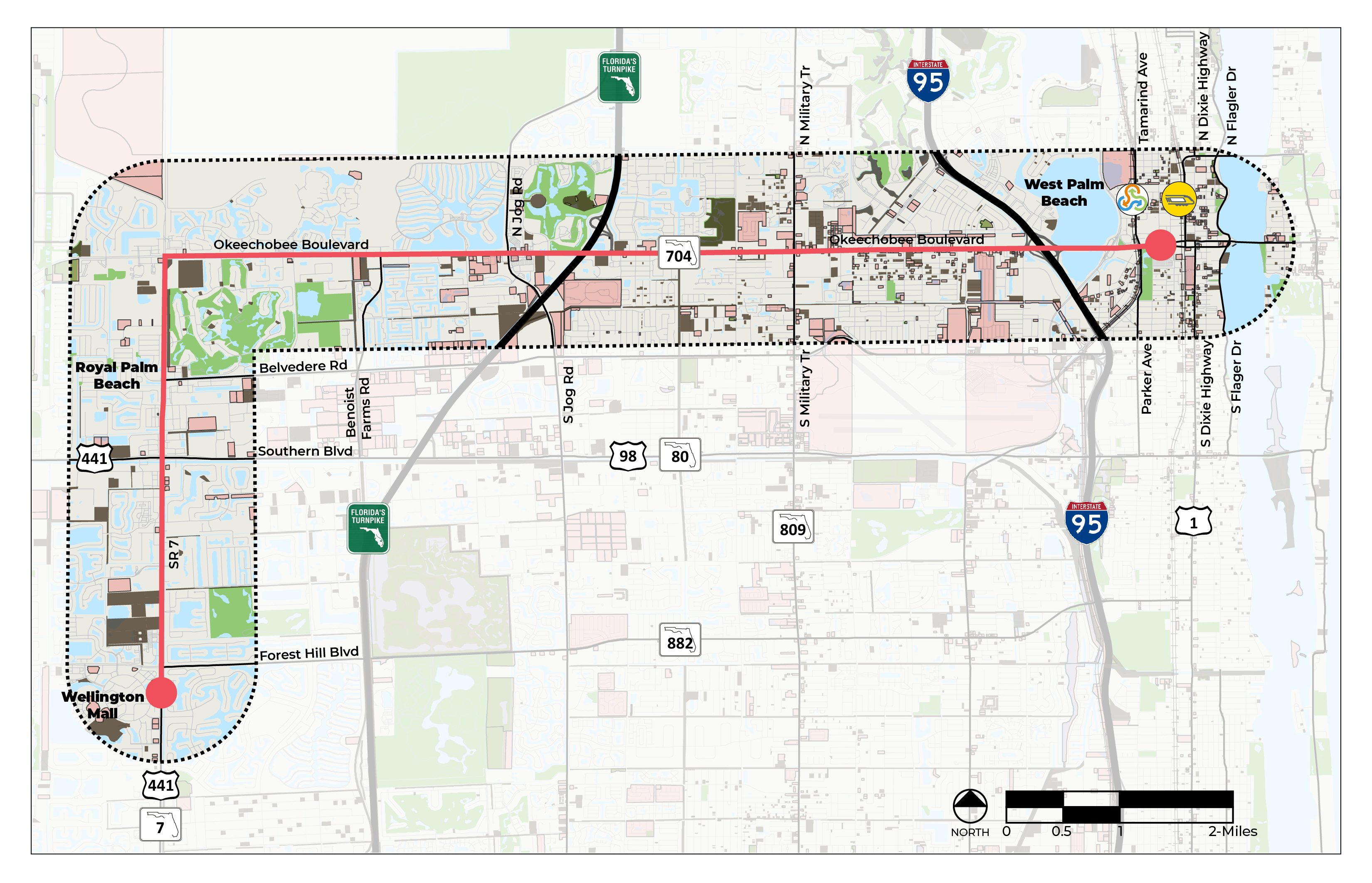 Legend
Underutilized
Vacant
*Calculated as (Building Value) divided by (Building and Land Value)

**Parcels shown fall under 40% utilization
8
Palm Beach County TOTAL Taxable Value
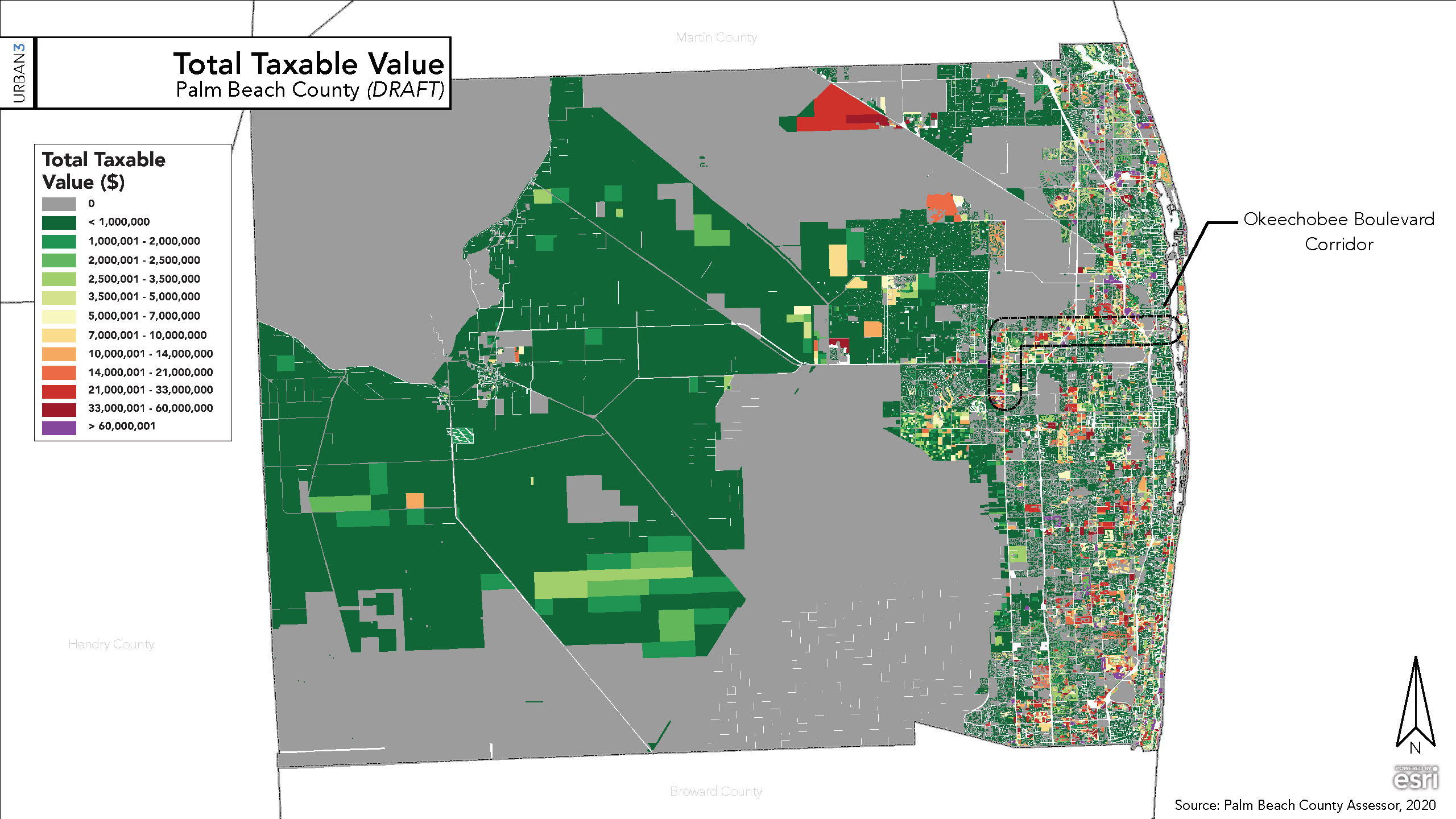 9
Okeechobee Blvd Corridor TOTAL Taxable Value
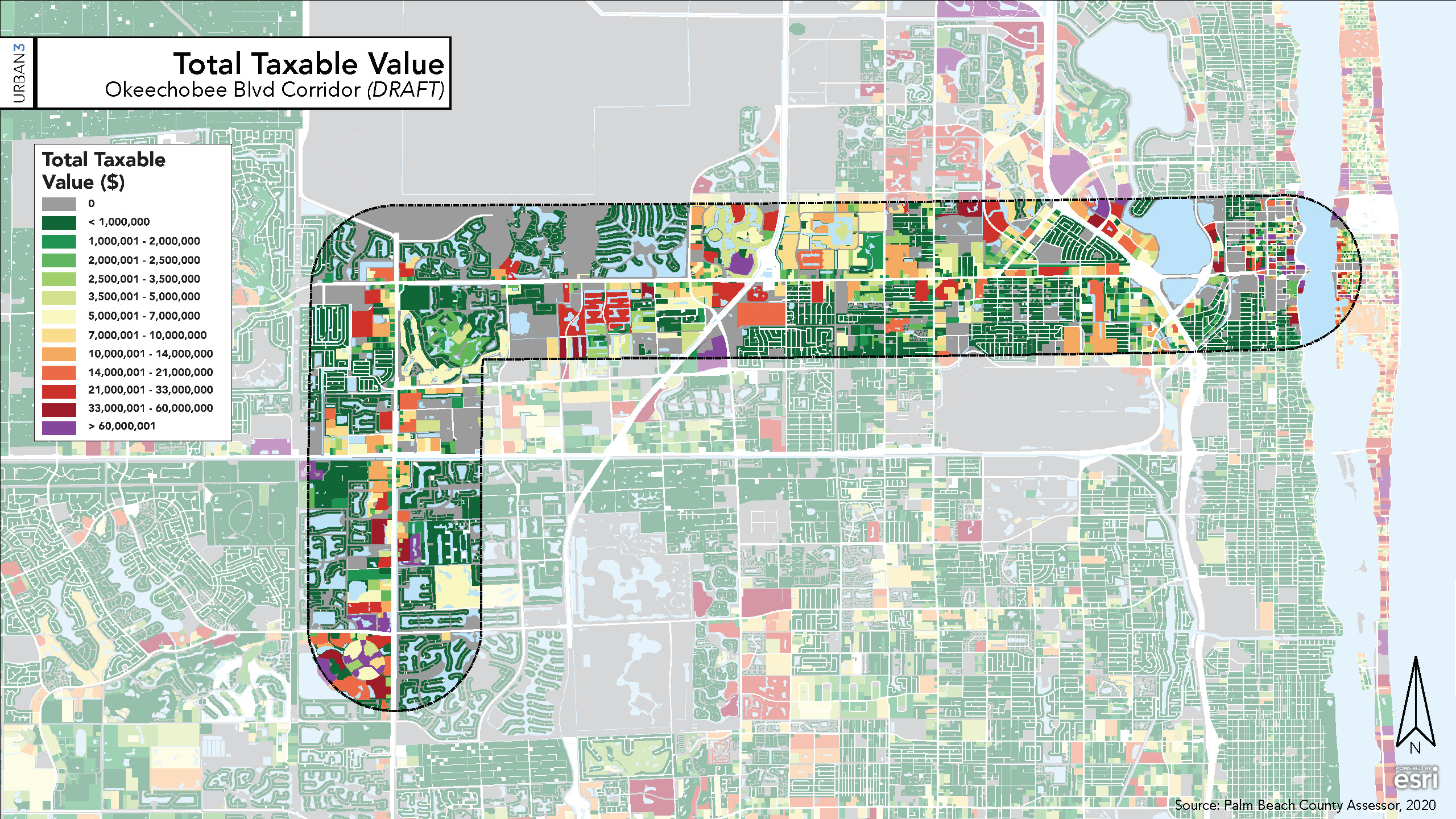 10
Okeechobee Blvd Corridor Value per Acre
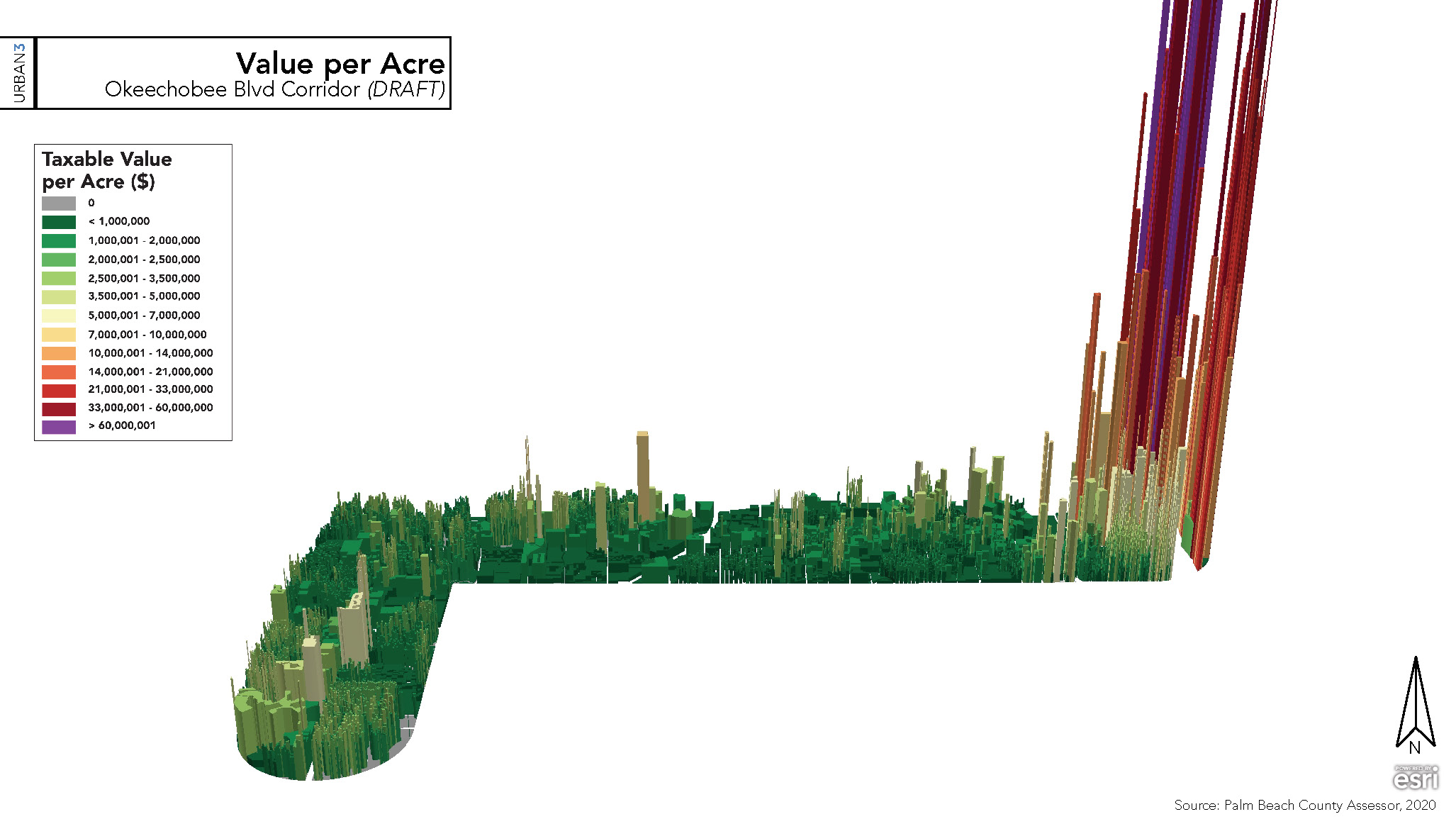 11
HIA Steps & Key Considerations
Reporting & Monitoring
Scoping
Screening
Assessment
Recommendations
Present HIA to the community and evaluate the impacts on decision-making process.
Assess impacts of proposed alternatives and specify direction and magnitude of impacts.
Define scope of investigation, research questions, and methodology for the HIA.
Evaluate project & its value based on screening criteria.
Create recommendations in line with health promotion strategies.
1
2
3
4
5
12
Stages adapted from Human Impact Partners, 2011
[Speaker Notes: Provides clarity on how proposed multimodal alternatives will influence health in the community
Advocates for alternatives that optimize health equity and mitigate disparities in accordance with TPA’s intended outcomes
Measures health holistically, accounting for the array of factors that directly and indirectly impact health]
Detail Potential Impacts of HIA Findings
Outline Project & Timing
Stakeholder Interest
Analyze & Describe Potential Health Impacts
Screening Criteria
Assess multimodal alternatives in terms of their impact on health 
Timeline June 2021 - February 2022
Four (4) Technical Steering Committee Meetings
Three (3) Public Meetings
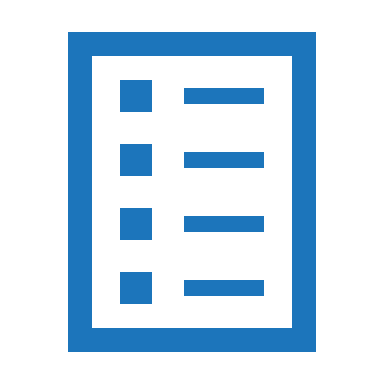 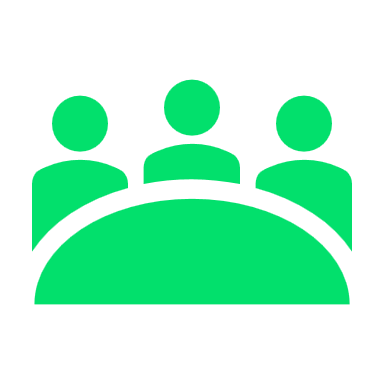 Balancing optimal transit alternatives with beneficial health outcomes
Socio-economic characteristics, Economic Stability, Pedestrian & Bicycle Safety, Climate & Built Environment
Improved neighborhood cohesion
Enhance collaboration among community members
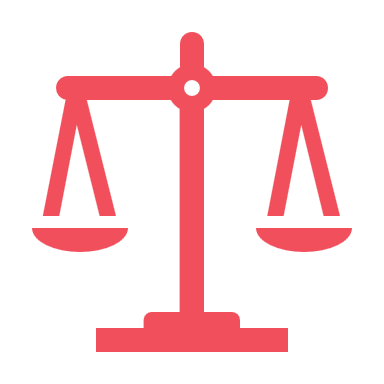 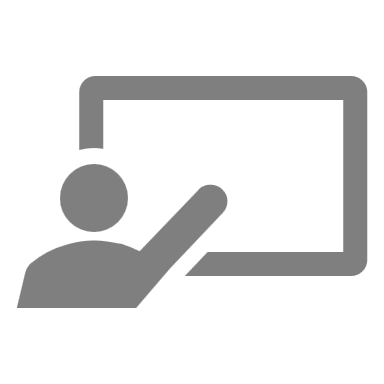 13
Pathway of Potential Health Impacts
Economic Stability
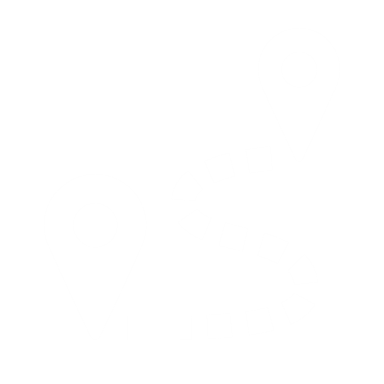 HIA
Pedestrian & Bicycle Safety
Climate & Environment
Sources: TPA, 2020 & EPA, 2021
14
Baseline Traffic Inventory
Daily
2019 (Base Year)
All segments operate at LOS C/D
2045 (LRTP Horizon Year)
One segment operates at LOS F 
Okeechobee Blvd from I-95 to Australian Ave (1)
Peak Hour
2019 (Base Year)
All segments operate at LOS C/D
2045 (Horizon Year)
Segments that operate at LOS F
Okeechobee Blvd from SR 7 to Military Trail
Okeechobee Blvd from I-95 to Australian Ave (1)
(1) = free flow segment
15
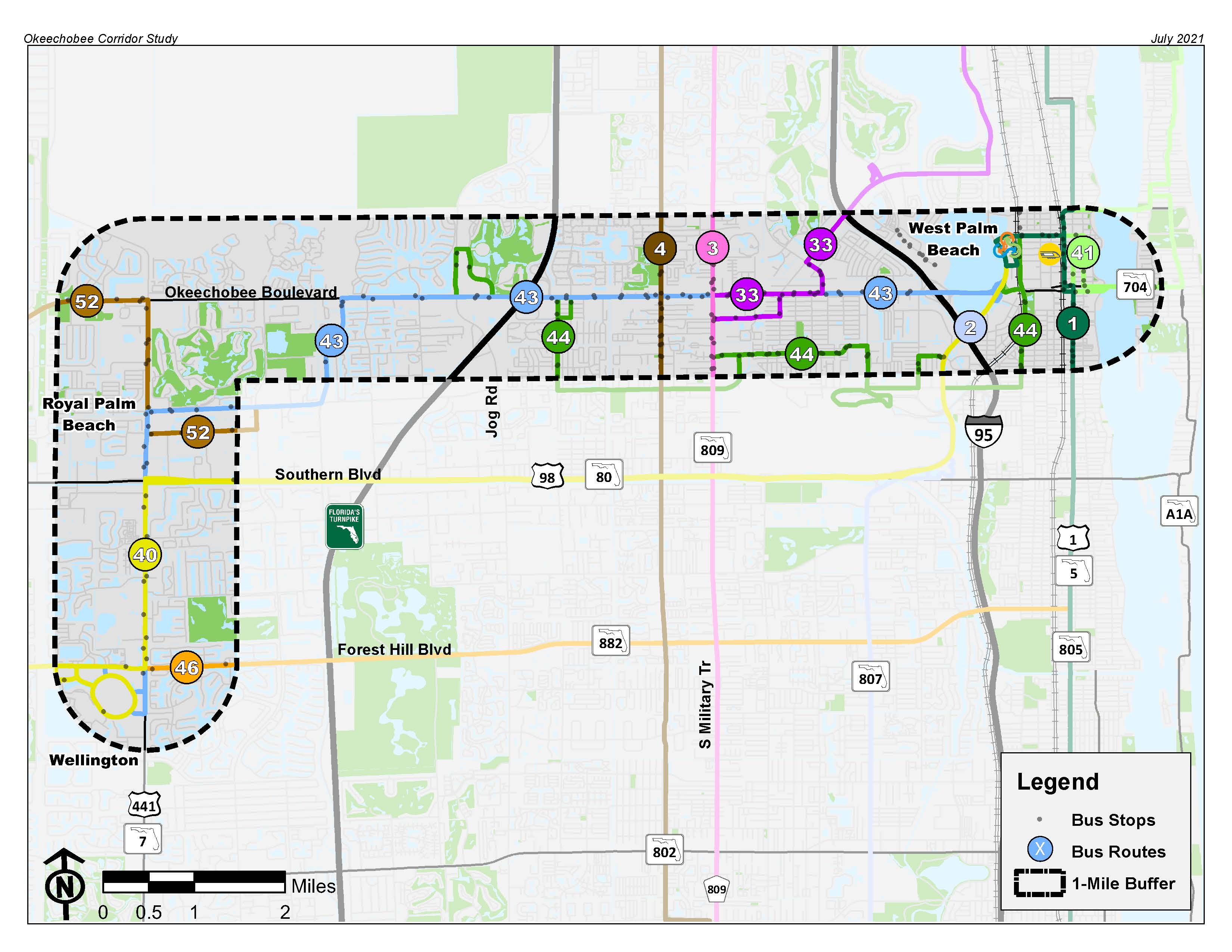 Transit
Two transit hubs
The Mall at Wellington Green
Intermodal Transit Center
Route 43
Okeechobee Blvd trunk line
No service west of Benoist Farms Road
Highly productive route
30-minute headways
16
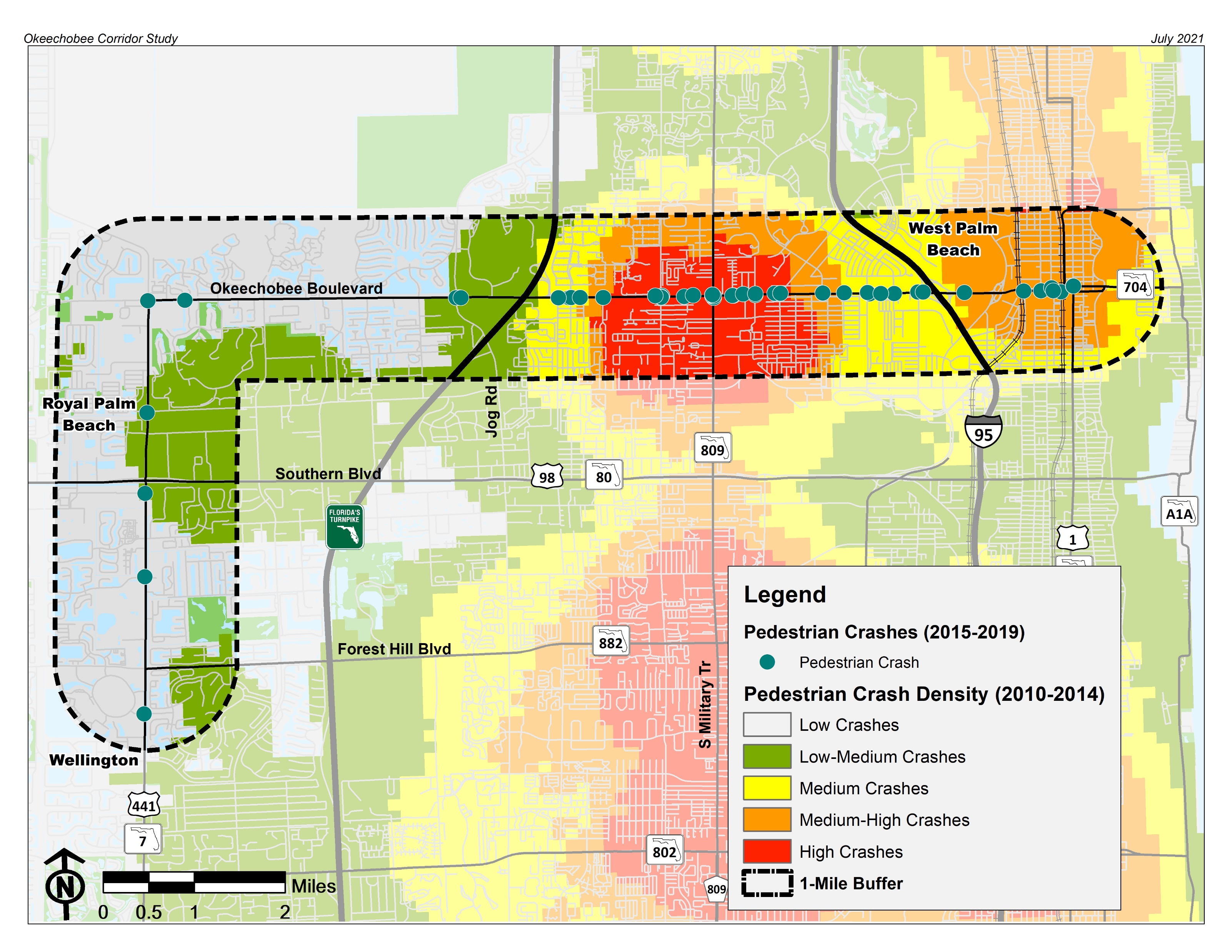 Safety
Crash Data Analysis
Review of Pedestrian and Bicycle Crashes
Pedestrian High Crash Corridor between the Turnpike and I-95
17
Right-of-Way
SR-7
190-280 feet of ROW
Example shown: Forest Hill Blvd to Southern Blvd
Existing
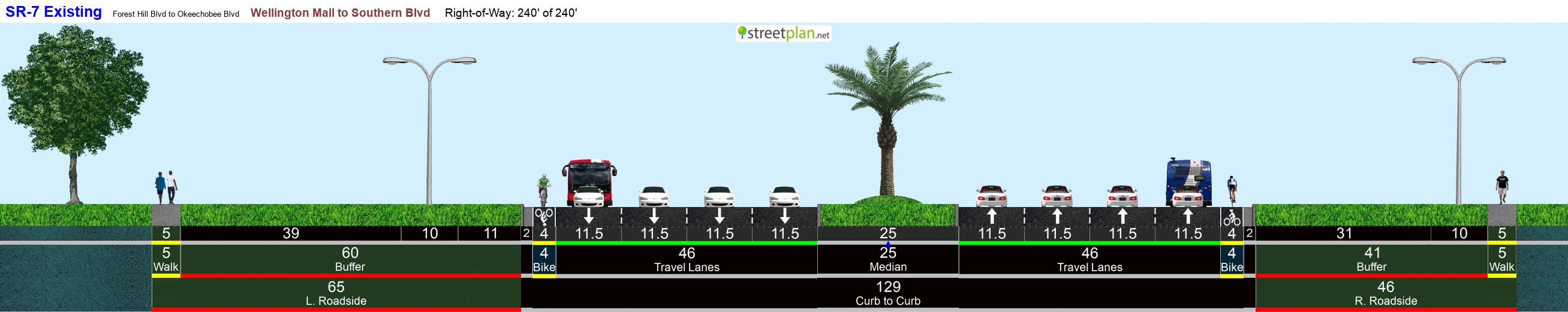 18
Right-of-Way
Okeechobee Blvd, west of Turnpike
230 feet of ROW
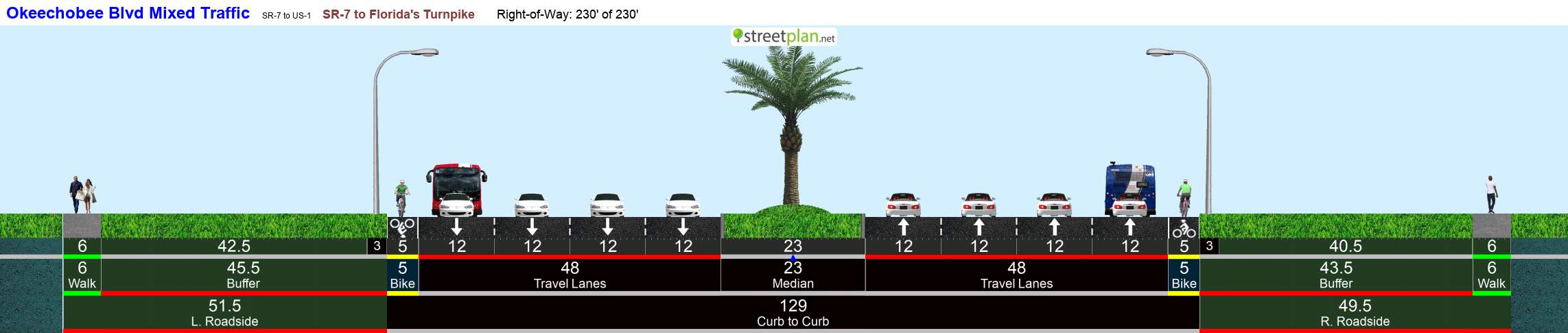 Existing
19
Right-of-Way
Okeechobee Blvd, between Turnpike and I-95
130 feet of ROW
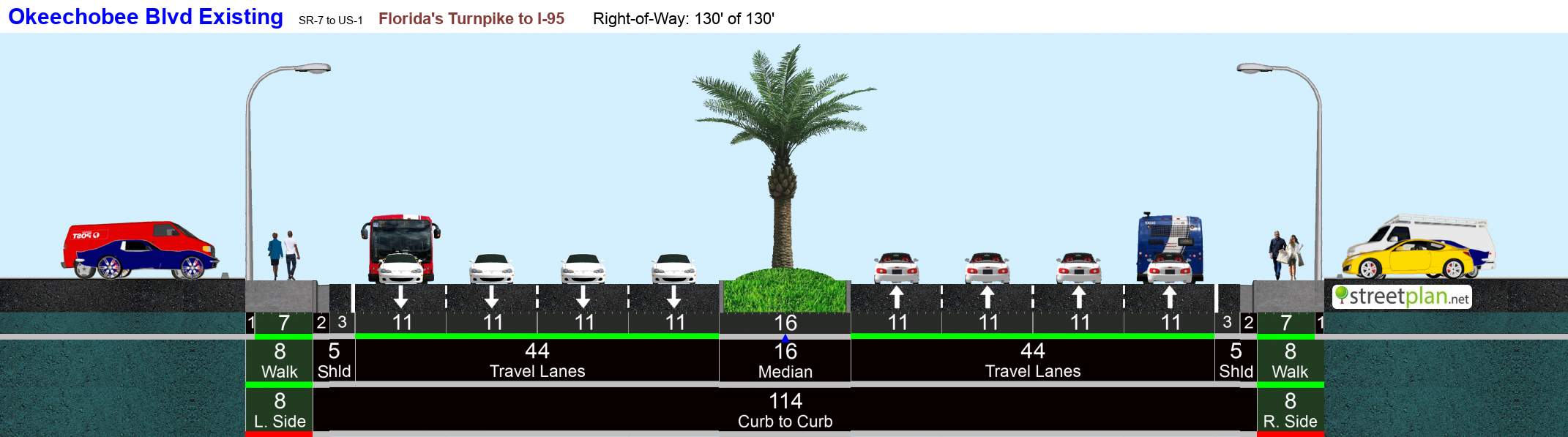 Existing
20
Right-of-Way
Okeechobee Blvd, east of I-95
152 feet of ROW
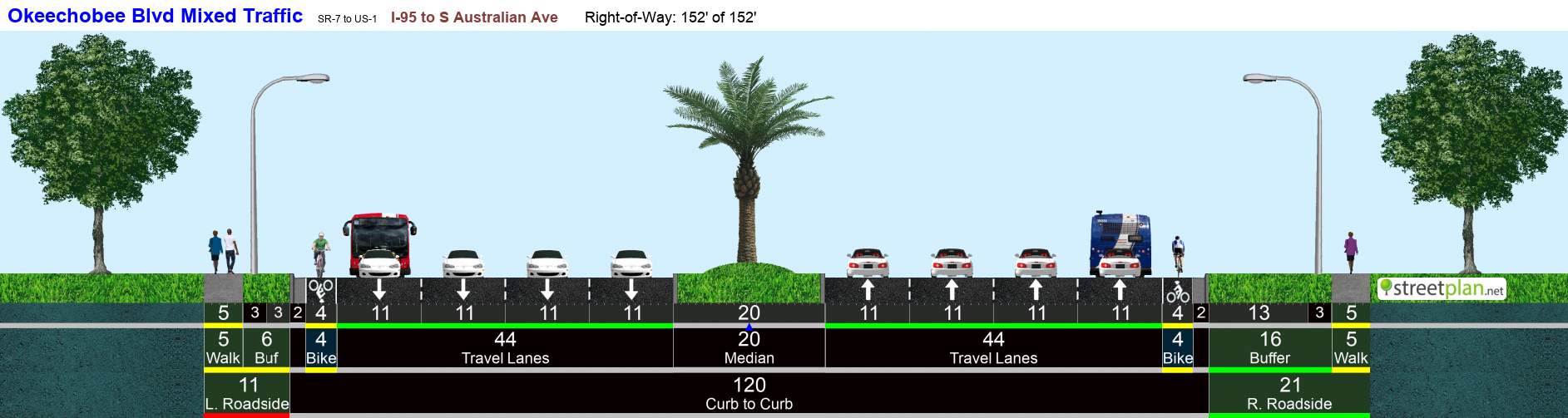 Existing
21
Right-of-Way
Okeechobee Blvd, east of Tamarind Ave
210 feet of ROW
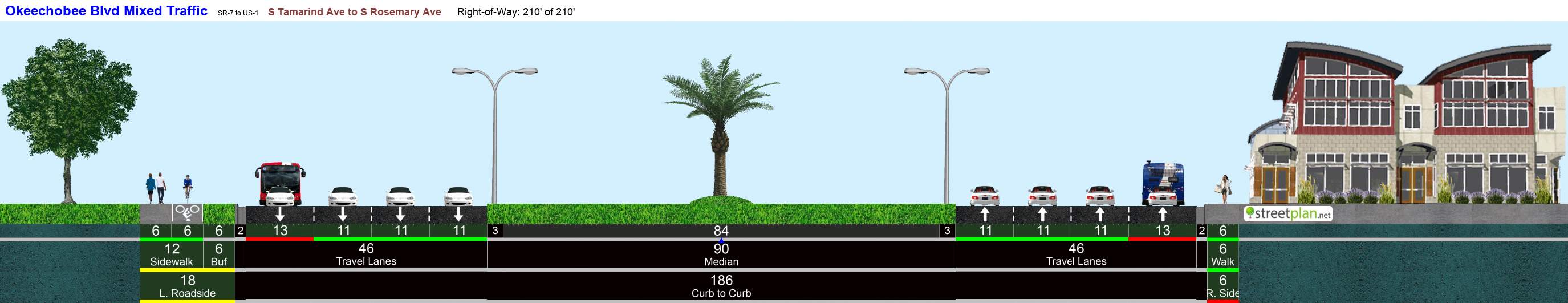 Existing
22
Data Gathering
Missing sidewalk east side of SR 7
Programmed TIP projects
Laneage
Bicycle facilities
Sidewalk facilities
Bus stops
Right-of-way boundary
Adjacent land use
TIP Project (Resurfacing FY 2023)
Bus stop with no sidewalk
8 lanes transitions to 6 lanes
EXAMPLE: SR 7 north of Belvedere Road
23
Existing Conditions Findings Summary
Project corridor connects two transit hubs
Current transit service is productive, but limited
Over half of project corridor is within a suburban context
Wide right-of-way in suburban areas west of Turnpike
Plenty of traffic flow capacity, but with some future concerns
Need to determine appropriate allocation of space in ROW
Traffic safety concerns in urban general area
Existing non-motorized facilities do not support promoting alternate transportation
Development opportunities along the corridor such as:
Okeechobee/SR 7 SE corner could be transit-supportive with park-and-ride
24
Discussion
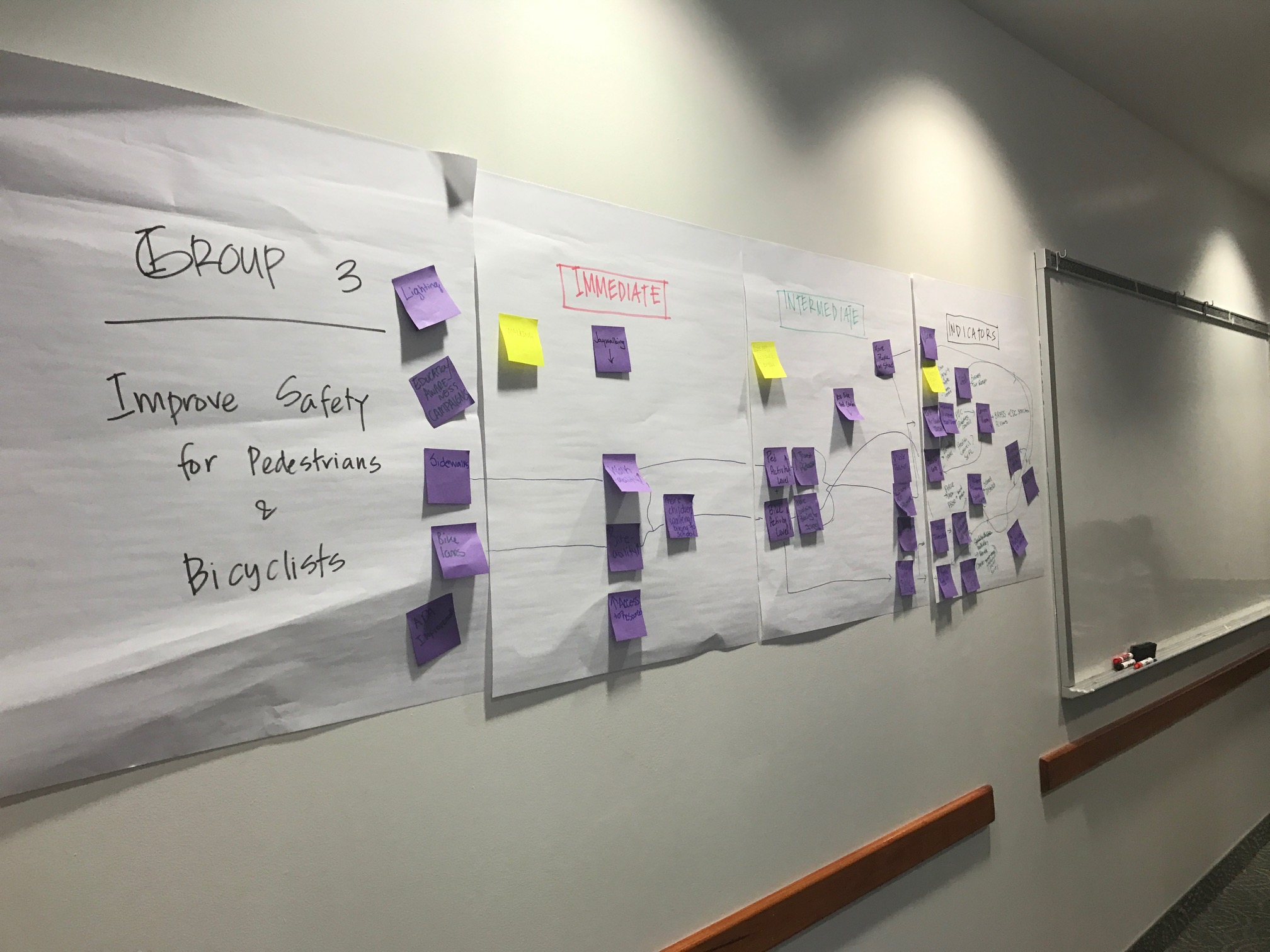 25
Study Timeline
SPRING2021
1st SAWG & HIA Meetings; 
Stakeholder & Field Interviews
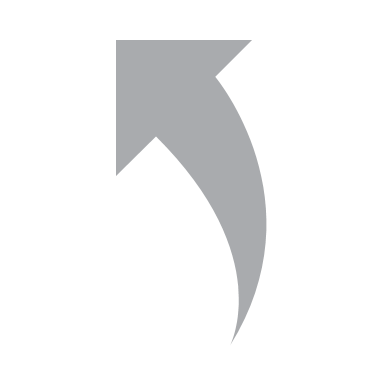 SUMMER 2021
2nd SAWG & HIA Meetings;
1st Public Outreach Event
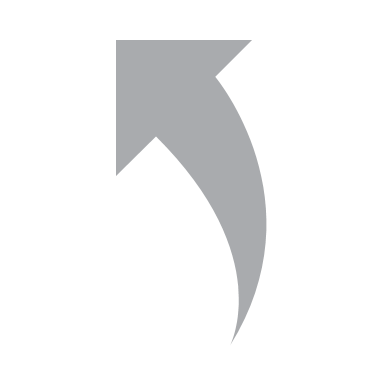 FALL2021
3rd SAWG & HIA Meetings;
2nd Public Outreach Event
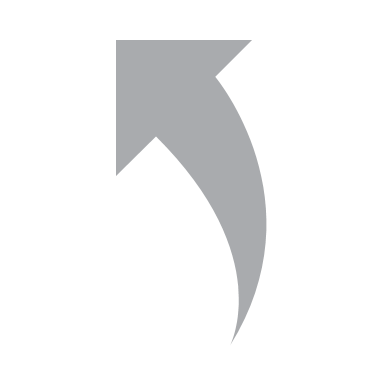 WINTER2021/22
4th SAWG & HIA Meetings;
3rd Public Outreach Event
26
Next Steps
Technical Tasks:
Issues and Opportunities technical analysis
HIA coordination and analysis
Land Use coordination and analysis

Next/Upcoming Meetings:
Week of August 16th - Stories of the corridor gathering
August 19th - Issues & Opportunities Public Workshop #1
August 24th and 25th - Land Use & Economic Development Working Group Meetings
August 18th - HIA Working Group Meeting 
October 14th - SAWG Meeting #3
27